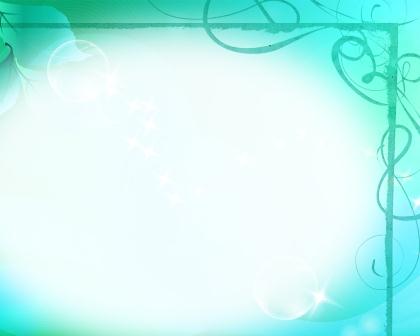 Муниципальное автономное дошкольное образовательное учреждение
«Центр развития ребёнка- детский сад №50»
Городского округа
Г.Самара
Развитие творчества, пластики у дошкольников
посредством музыкальной ритмики
(по Т.И.Суворовой  «Танцевальная ритмика для детей»)
Выполнила: 
музыкальный руководитель Лапина С.П.
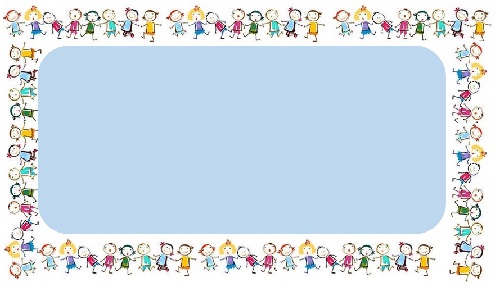 Цель:
-создавать условия для самовыражения и творчества, 
обогащать двигательный опыт воспитанников.
Задачи:
-развитие способностей ориентировки в пространстве;
-формирование красивой осанки и выразительности движений;
-выражать свои музыкальные впечатления в осмысленных
 пластических движениях и действиях.
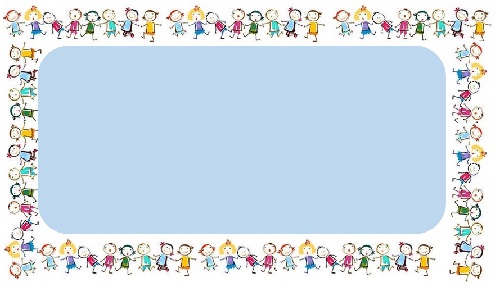 Вводная часть:
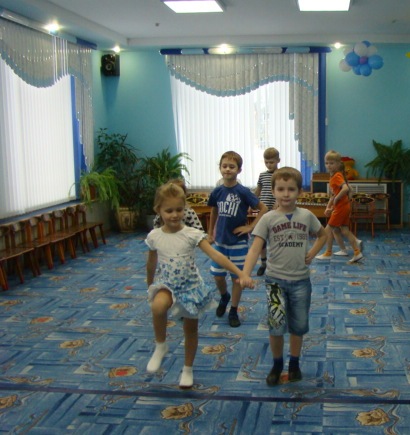 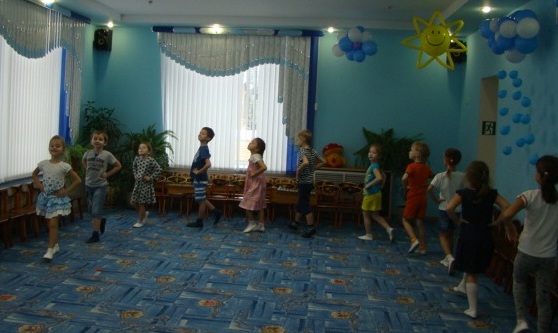 1.Идут в колонне  друг за другом
2.Перестраиваются парами  и через центр
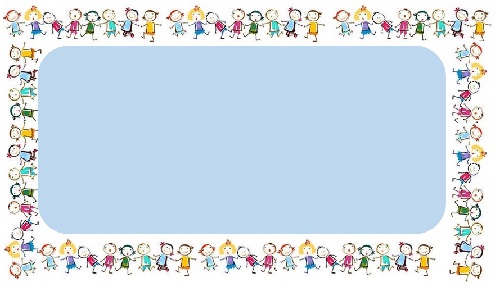 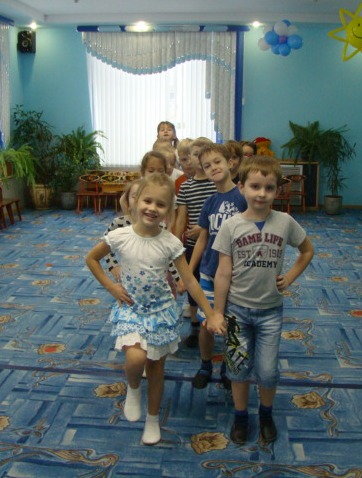 4.Строятся «четвёрками»
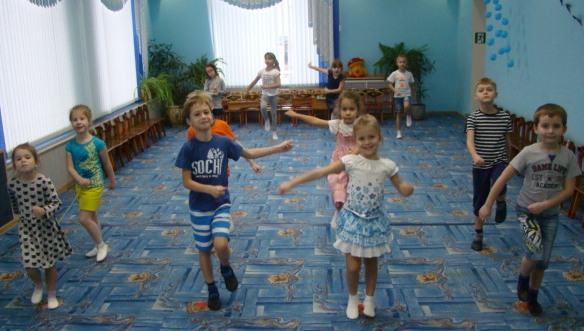 3.Расходятся «Ручейком»
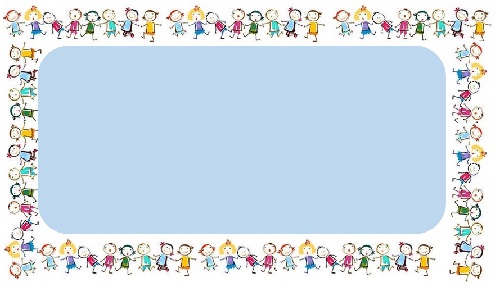 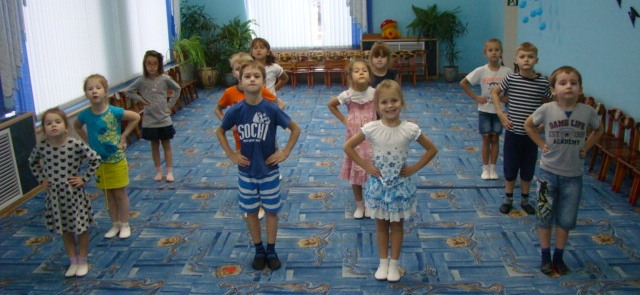 Подготовительное движение 
«Коленочки - ладошки»
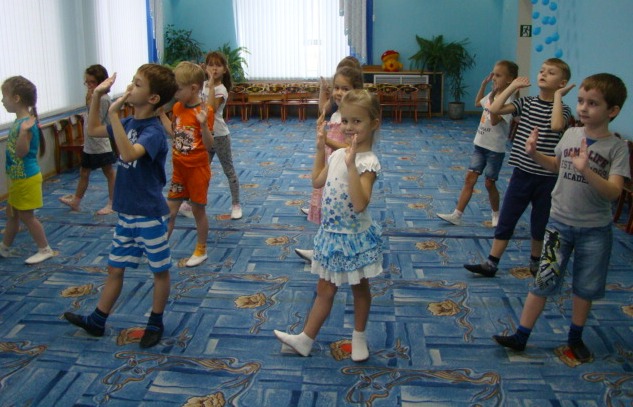 Исходная позиция
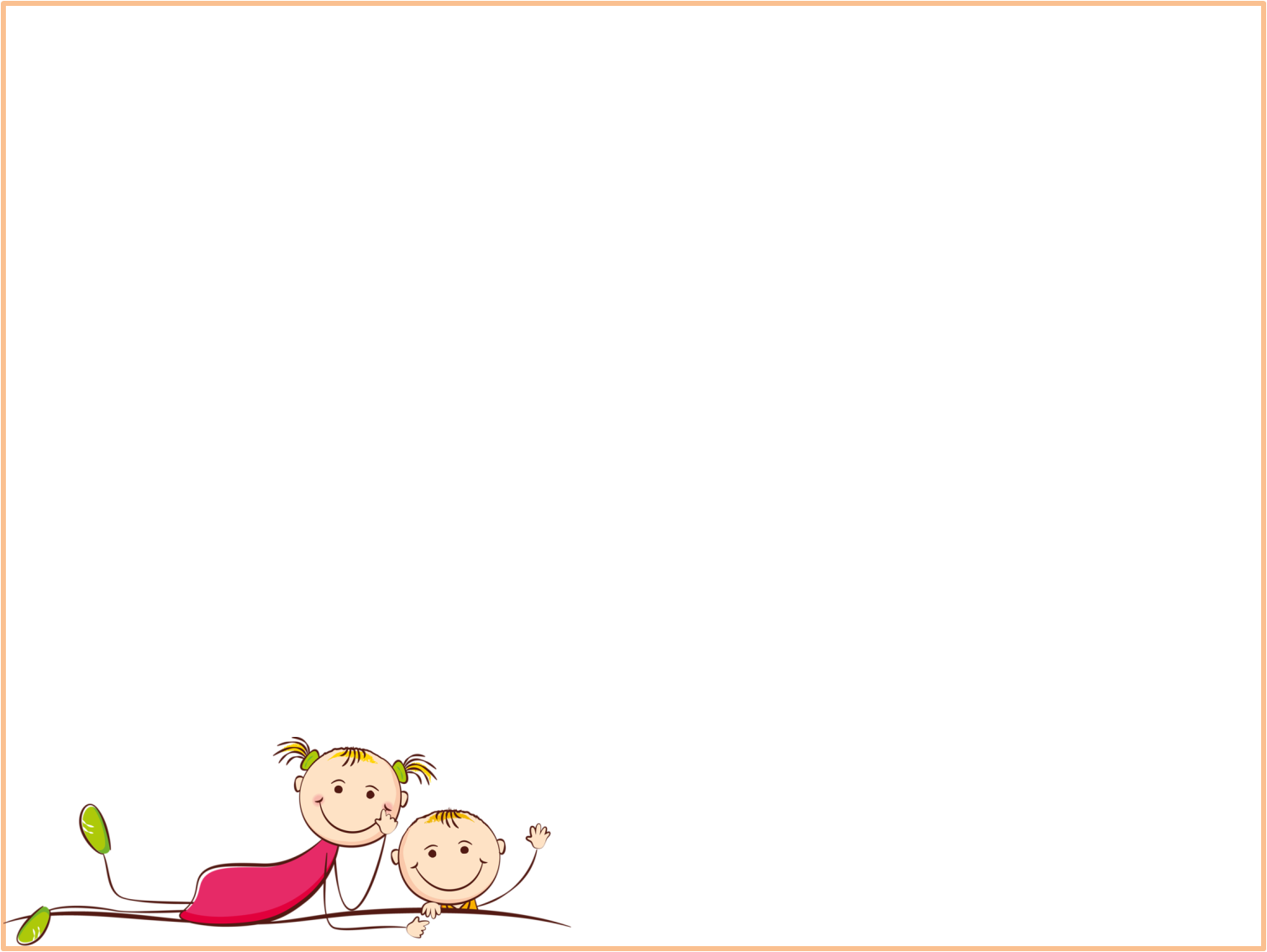 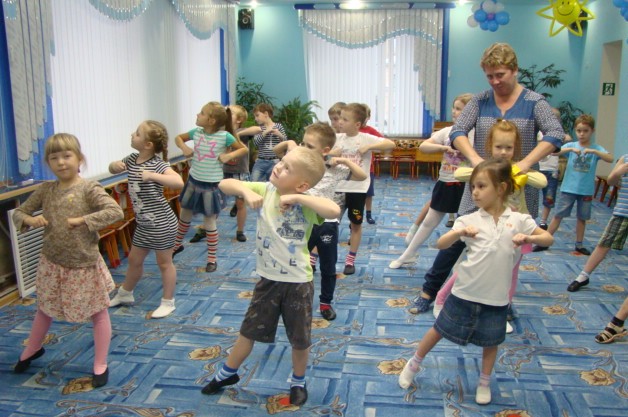 Разминка
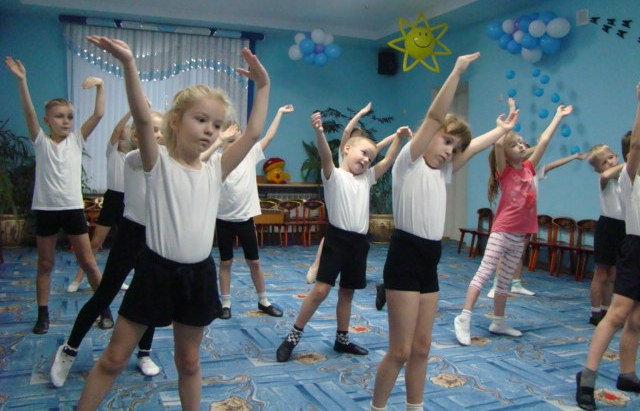 Упражнение для рук «Хендс Ап»
Упражнение «Осень»
(на мелкую и общую моторику)
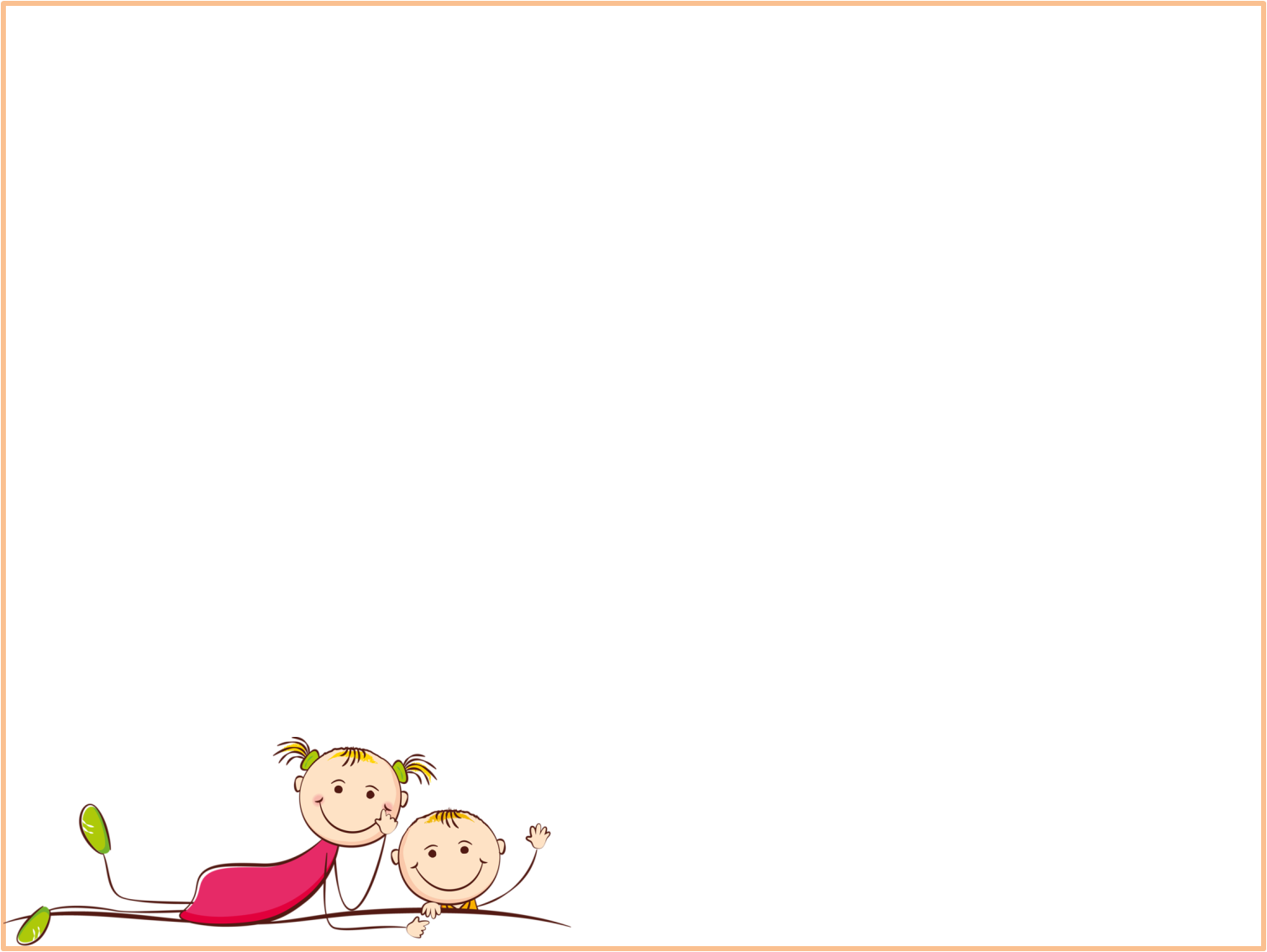 Упражнение «Пингвины»
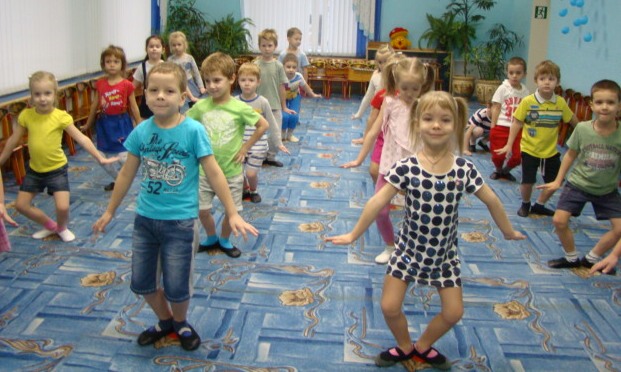 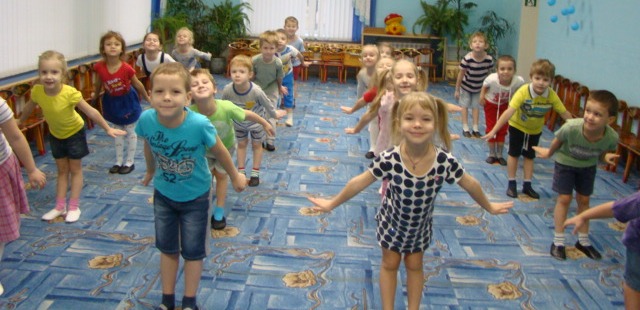 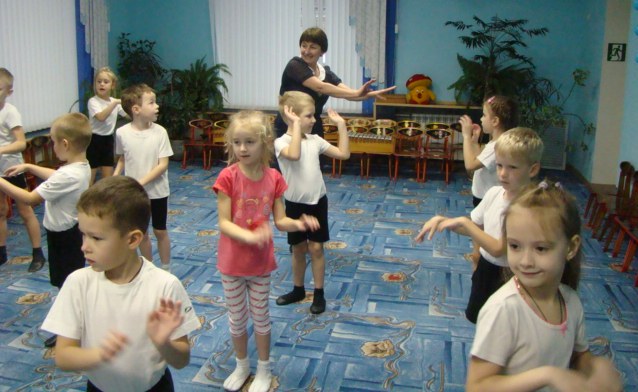 Весёлый тренаж «Стирка»
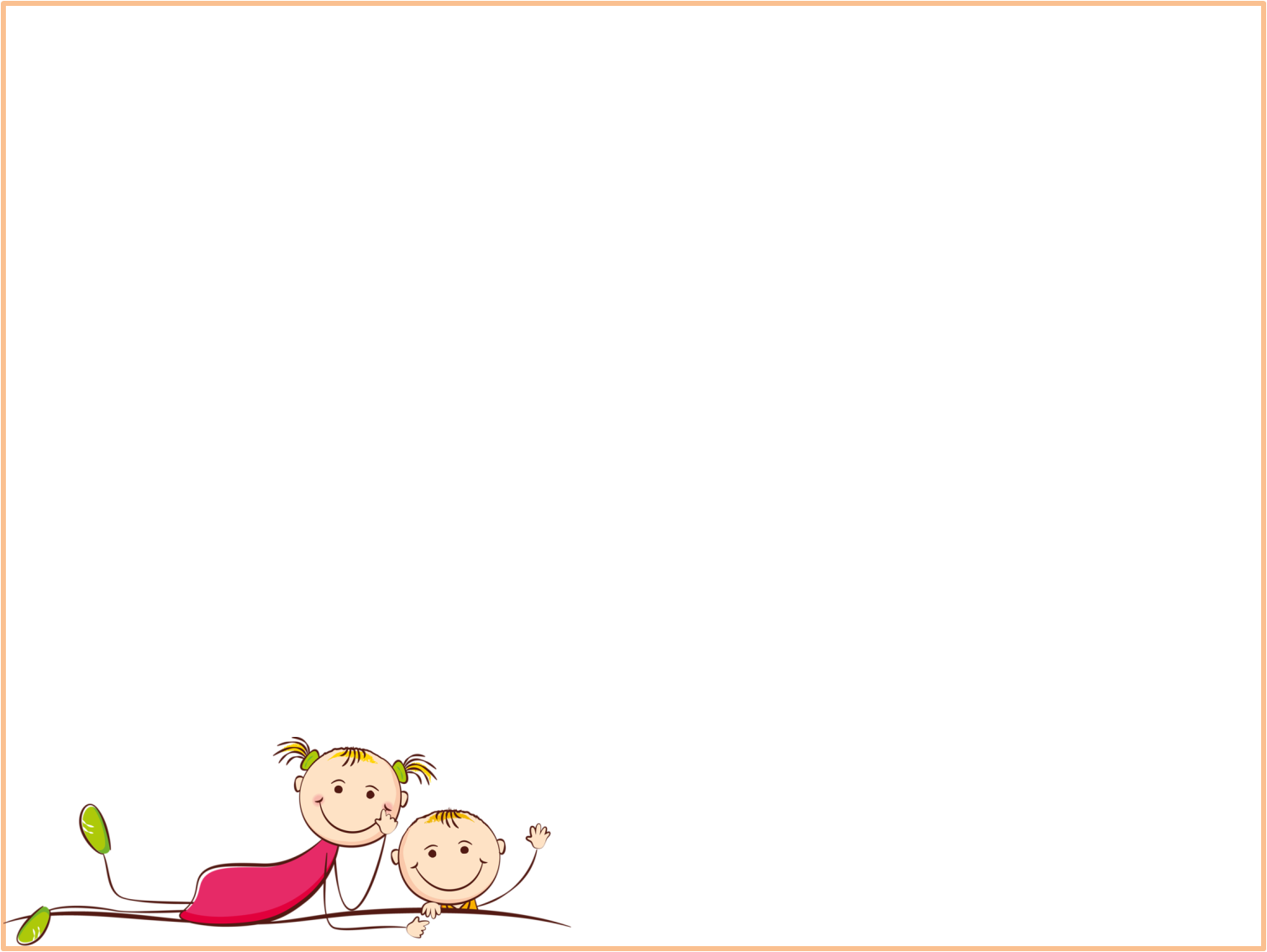 Парные пляски, сюжетные танцы, танцы с атрибутами
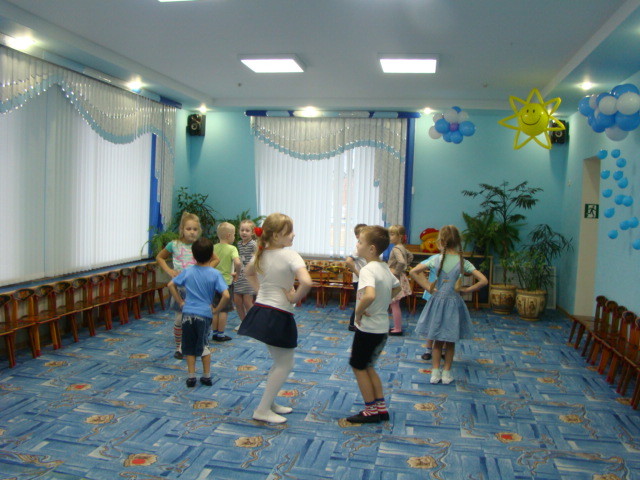 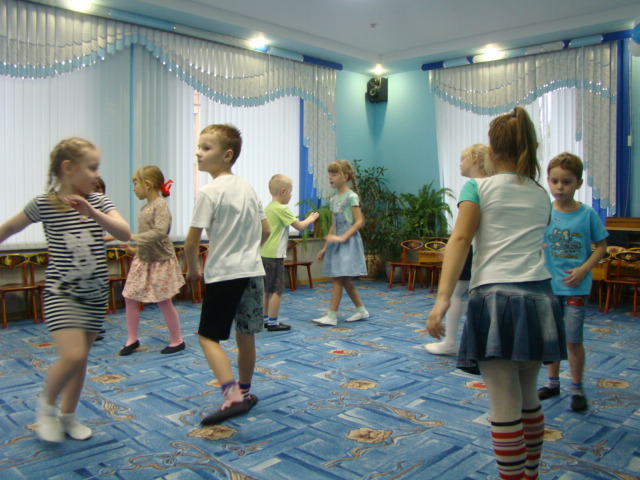 Разучивание  хоровода «Весна -красна» подготовительная группа
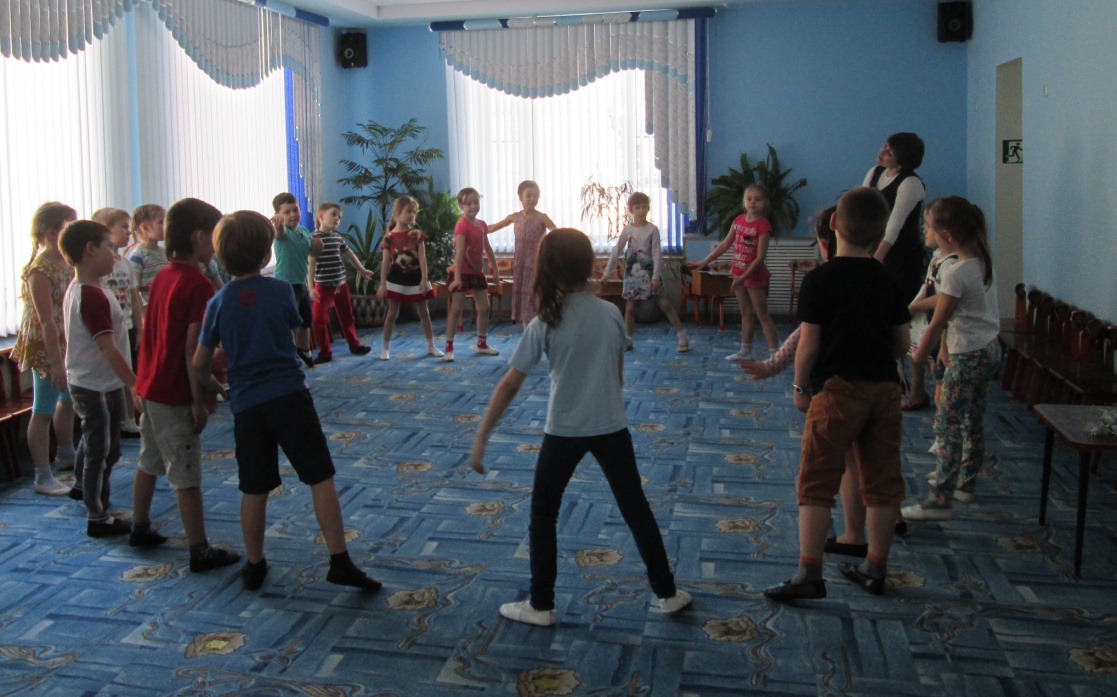 Разучивание  танца: 
«Московская кадриль»
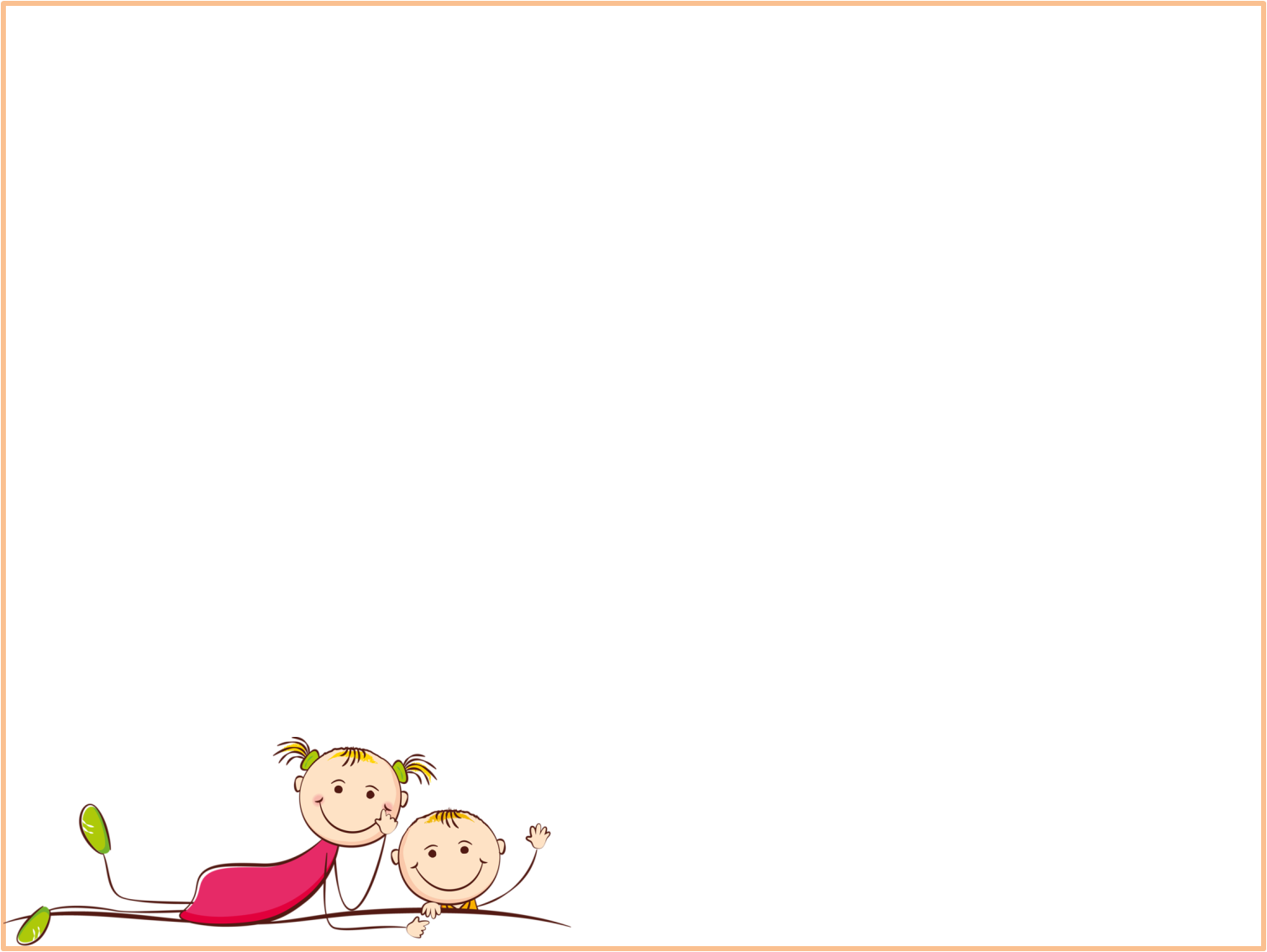 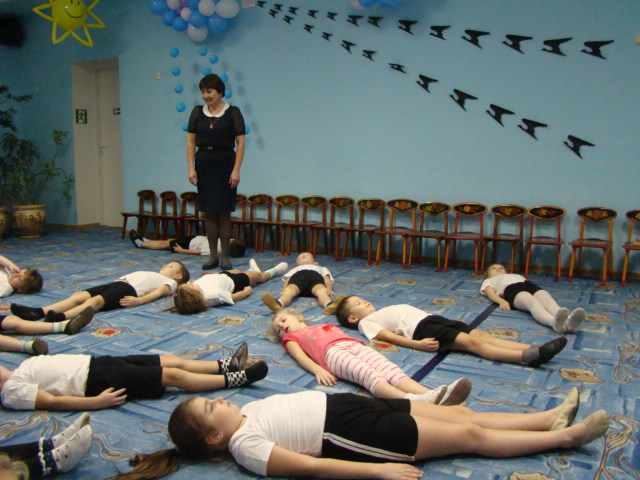 Релаксация
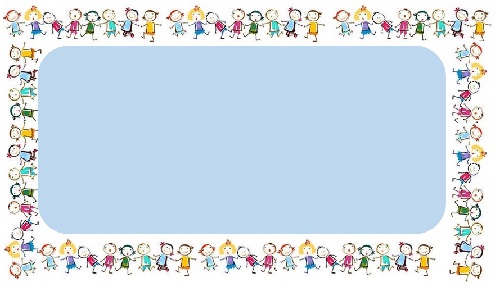 Реализация технологии в детских праздниках 
и театрализованных постановках
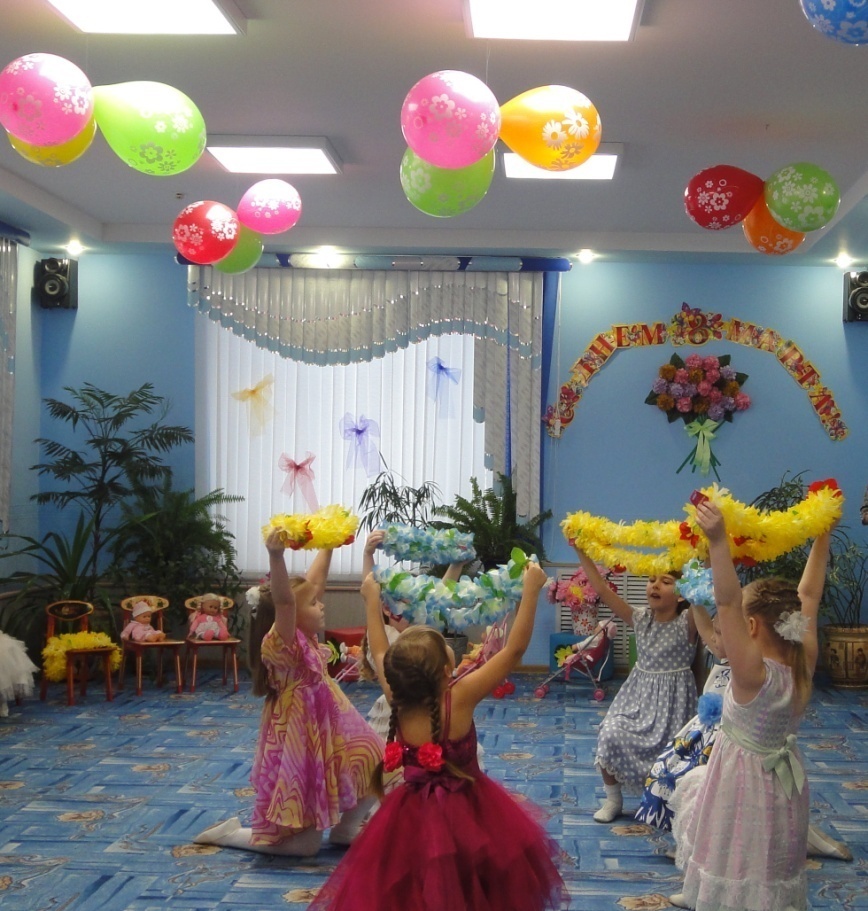 Танец с птичками в младшей группе
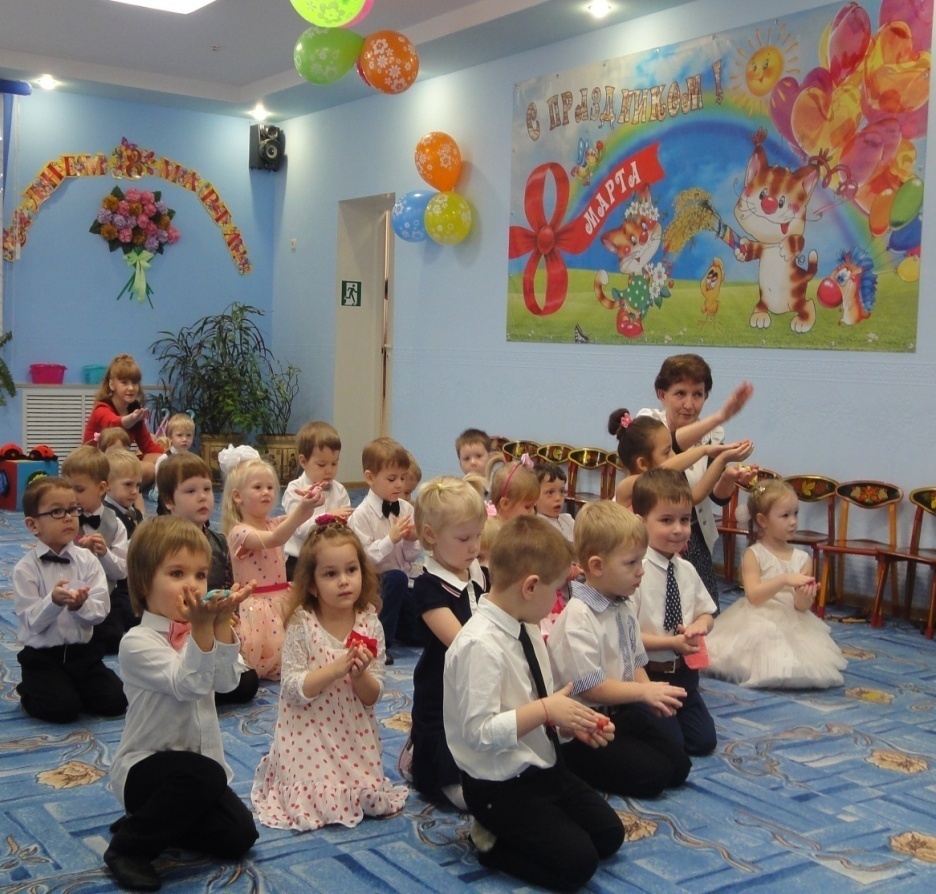 Танец с цветными гирляндами 
                в старшей группе
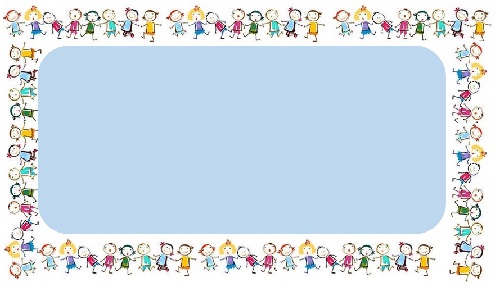 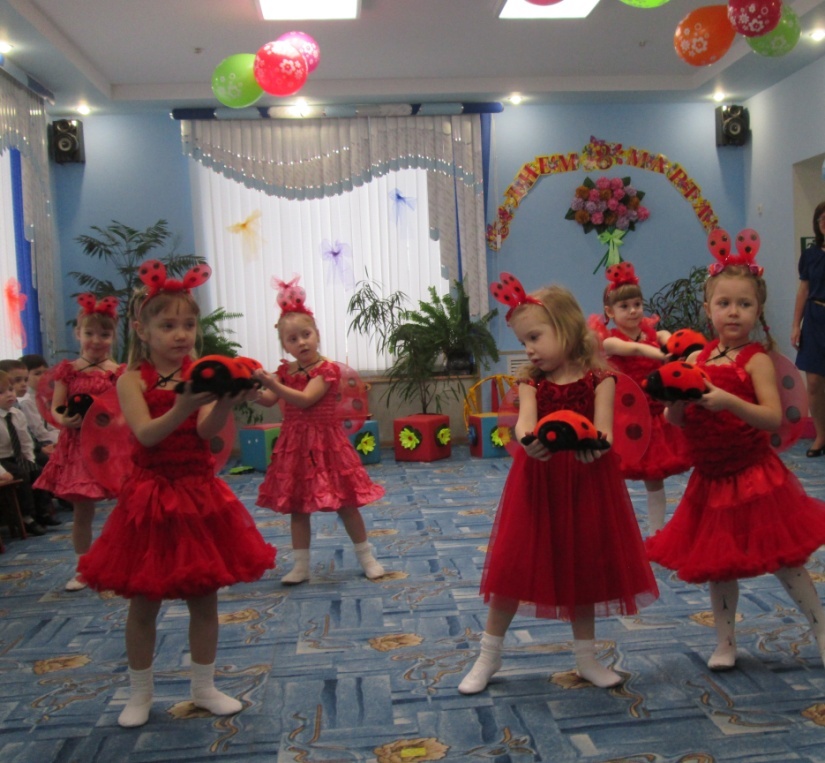 Танец «Помощники»
Старшая группа
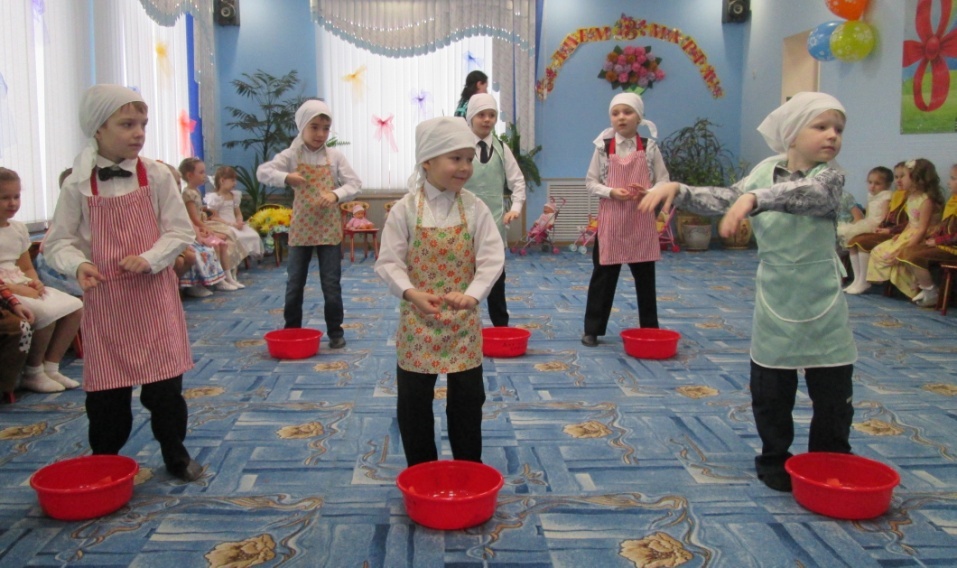 Танец «Божья коровка»
Средняя группа
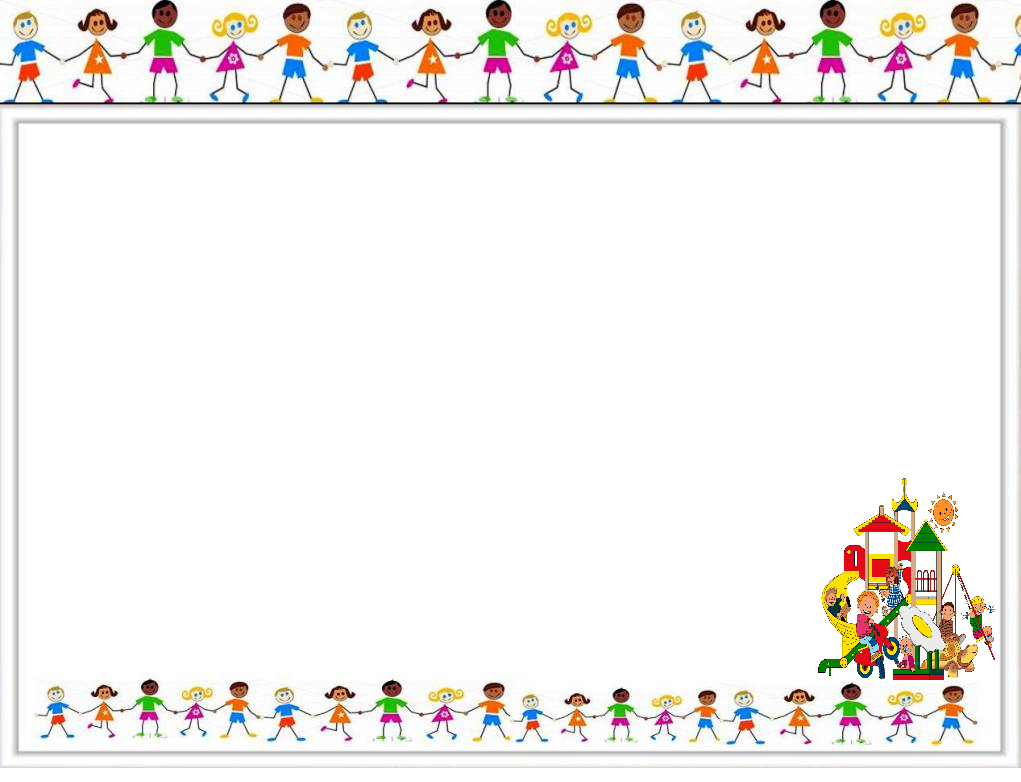 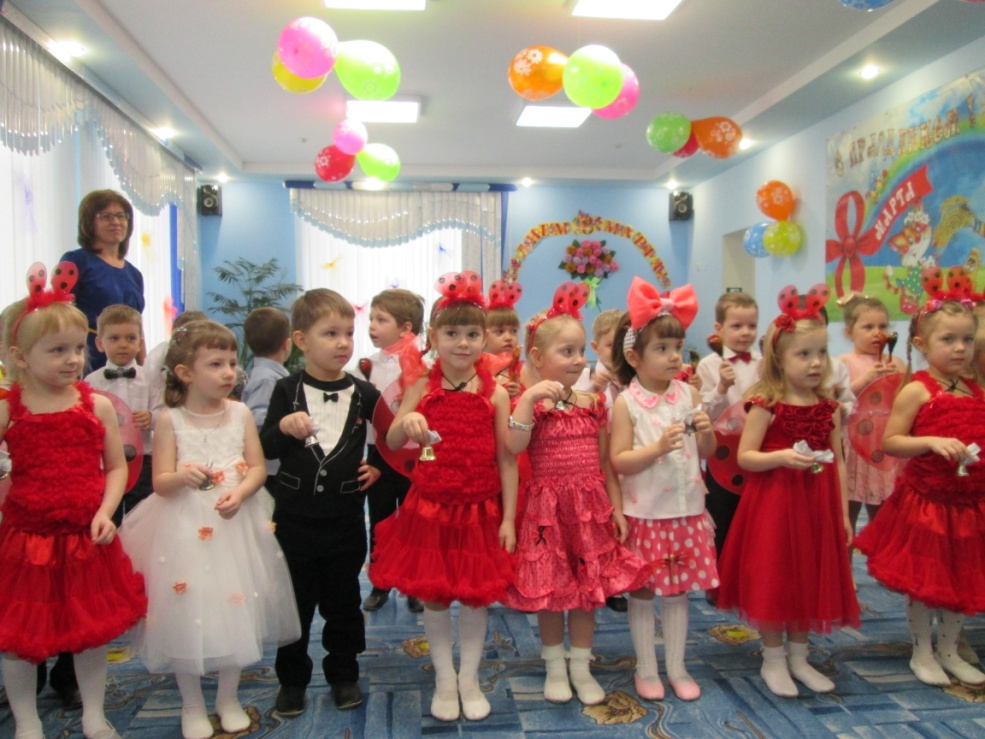 А ну-ка, мамочки!
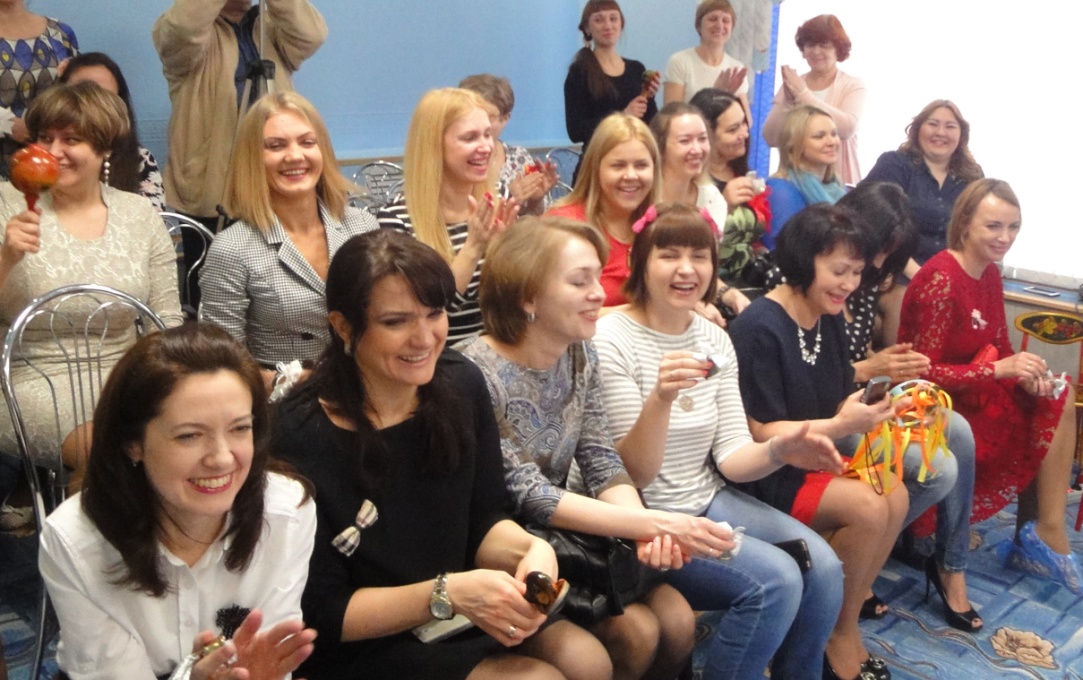 Играем оркестром:
«Па-де-де из балета П.Чайковского»
Средняя группа
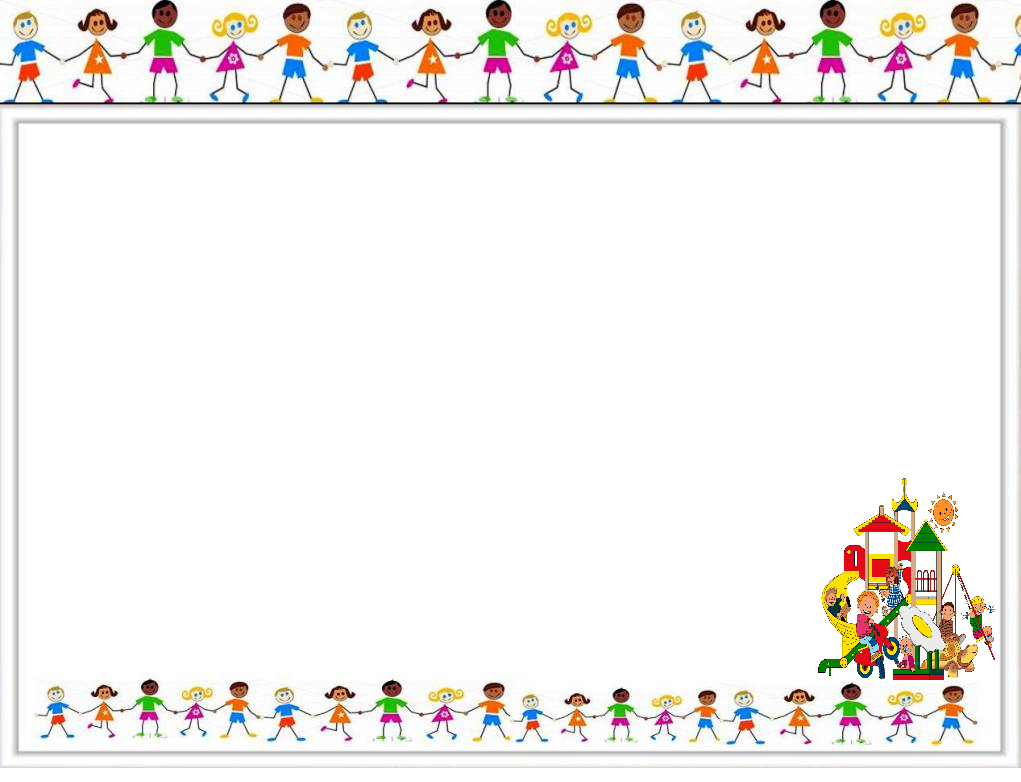 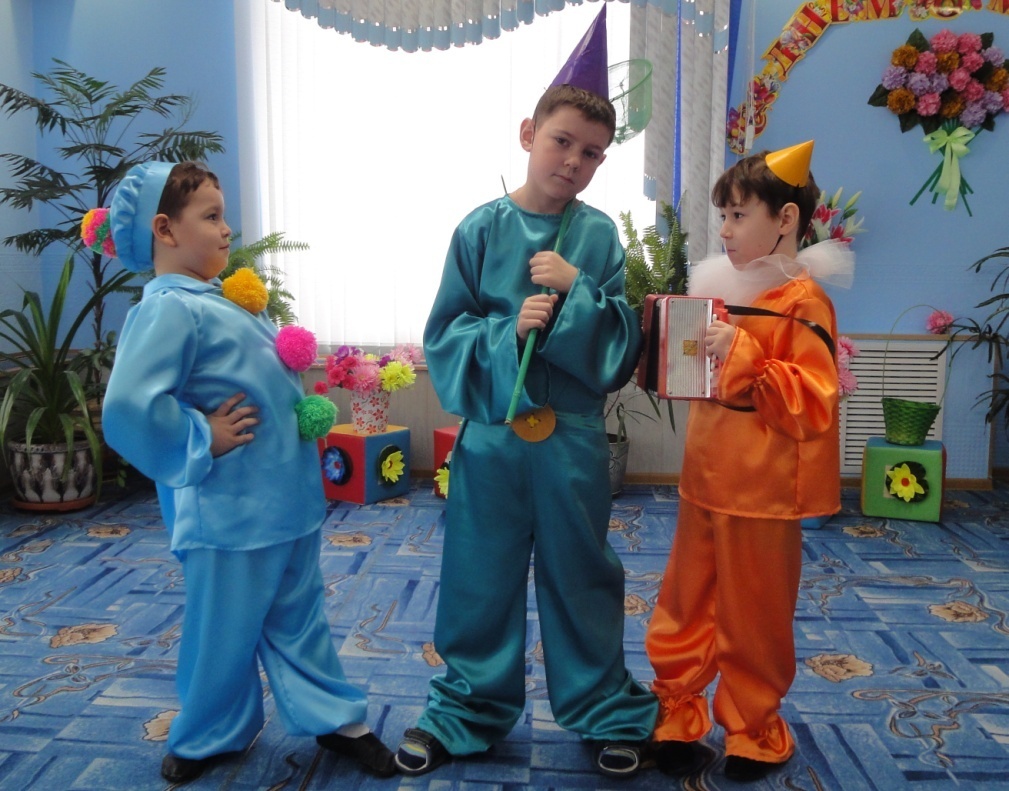 «Музыкальное кафе»
Утренник в подготовительной группе
Танец: «Тарантелла»
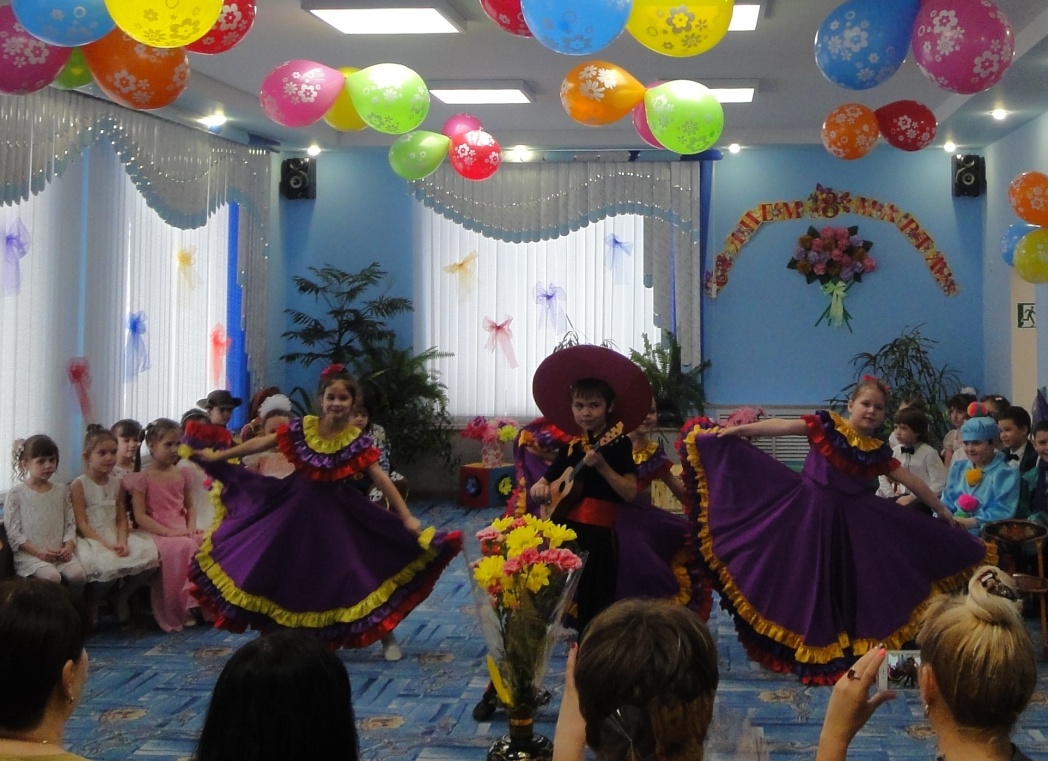 Комическая сцена: «Голубая канарейка»
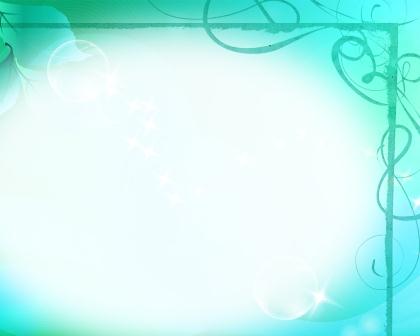 Спасибо за внимание
Творческих успехов, коллеги!